Leading in Loosely Coupled Systems: Productive Pairs
Mary McQueen, President, NCSC
Barry Dornfeld, Ph.D., Principal, CFAR
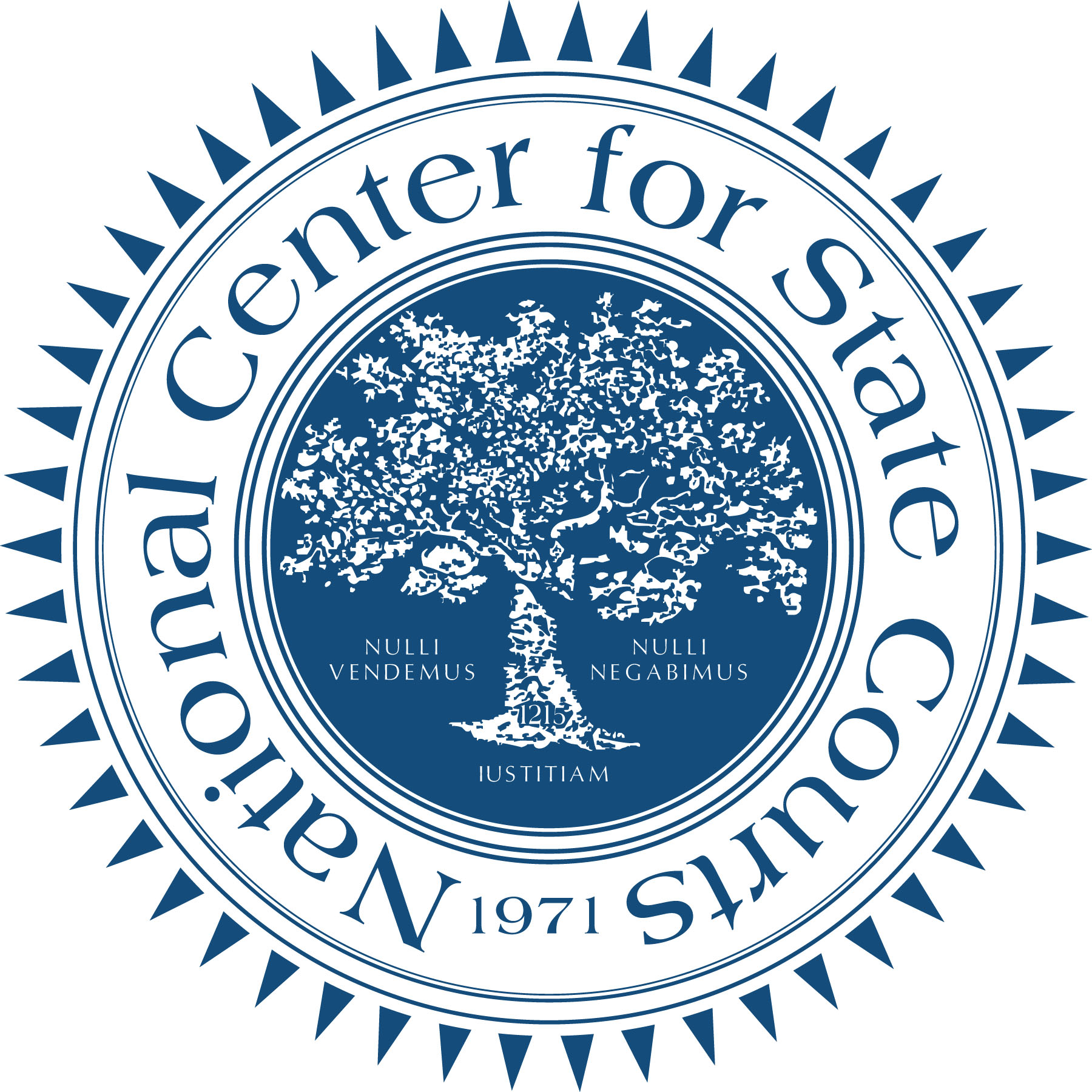 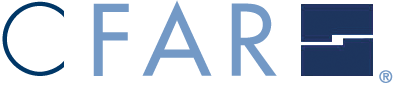 PHILADELPHIA 215.320.3200 / BOSTON 617.576.1166						    WWW.CFAR.COM
Why create the Leadership Academy?
2
[Speaker Notes: https://www.youtube.com/watch?v=vTwJzTsb2QQ]
Goals for today
3
Our agenda
4
Norms for our work together
Can we agree to be:
Candid
Engaged
Welcoming of each other’s voices and ideas
Confidential with our discussions
5
What are your learning goals for this session?
Take a few minutes to jot down your thoughts on what you want to get out of this program and how you can ensure that this opportunity contributes to your developmental path.
Share your goals with a colleague.
6
Court Leadership Challenges
7
Loosely Coupled Organization
Complex-Knowledge-based decisions
 Professional Autonomy
 Accountability v. Independence
 Unpredictable connections
Courts As LCOs
Complex-Knowledge-based 		        decisions
Professional Autonomy

Accountability v. Autonomy


Unpredictable Connections
Rapidly ChangingLife; death; family; property; freedom
Judicial selection
“My” casesConflict resolution or problem solving
State-local-federal-tribalExecutive-Legislative-Private Sector
Comparing LCOs
The challenges of leading in loosely coupled systems
Confusion and frustration
Erosion of trust
Wasted time
Poordecision-making
All of which can take away from institutional effectiveness and speed
11
Share your challenges around leading in loosely coupled organizations
Think about a current organizational challenge in your court that proves frustrating or slows down your work. 
Include key factors that illustrate the challenges or the barriers you are experiencing in your situation.
Working in in groups of 2 or 3 at your tables, briefly share your challenges.
12
The value of productive pairs . . .
Increased demands on time makes organizations ever more dependent on Productive Pairs. 
The pair plays the integrator, the translator and multilingual role rather than that being resident in a single individual.
13
Characteristics of Productive Pairs
Separate bodies of knowledge, networks
Different ways of looking at the world.
Understanding and valuing each other’s area of expertise and perspective.
Shared sense of mission, and often, a shared passion for the purpose.
Enough time or history together to explore the interdependencies.
Trust of one another that enables direct talk and push back
Minimal use of triangulating in others 
Resisting being split apart by the manipulations of their respective colleagues who may talk behind the back of one or the other.
14
[Speaker Notes: Presiding Judge, their judge]
Moving towards productive pairs
Mutual Trust
Interdependence
Collaboration
Clear/Formal role definition
Communication
Conflict
Undermining behavior
Rivalry/Competition
Undefined roles
Disconnection
15
[Speaker Notes: Self assessment]
Two tools for strengthening productive pairs
Role negotiation
Decision charting
16
Role Negotiation: A tool to build productive pairs
Can help you work across personal and role differences to clarify expectations about behavior required to create productive working alliances
Enables participants to discuss the informal agreements and expectations we have of each other that often influence how we take up our roles
Assumes that most people prefer a fair, negotiated understanding about roles to a state of uncertainty or unresolved conflict and are willing to make some concessions to one another in order to achieve that shared understanding
17
Successful role negotiations take the mystery out of understanding the other’s point of view through:
Focus on task
Honest feedback and positivereinforcement
Clarity ofexpectations and demands fromeach other
18
Successful Role Negotiation relies on feedback
Guidelines for effective feedback:
Be specific—Use concrete examples
Describe, don’t evaluate—Describe your experience without evaluating or attributing motives to another person’s behavior
Be timely—The best feedback is given close to the time the event occurred
19
Role Negotiation: Three types of questions
More of: If you do the following things more or better, it would help me to increase my effectiveness in my role…
Less of: If you were to do the following things less, or were to stop doing them, it would help me to increase my effectiveness in my role…
The same: The following things which you have been doing help to increase my effectiveness, and I hope you will continue to do them…
20
Application:Role Negotiation
Think about your relationship with the other member of your “Productive Pair.”
Jot down some thoughts about what would you would say to your colleague if you were to do a Role Negotiation.
What you would like your colleague to do:
More of:
Less of:
The same:
Try this out if you are comfortable.
21
Clarifying Roles through Decision Charting
22
Lack of clarity about roles can hurt collaboration
As organizations grow more complex, confusion can increase around who participates in what decisions and how. Uncertainty about substance gets mixed with uncertainty about process. 
Groups become less competent because roles and responsibilities are unclear. So, either…
Politics dominate substance, or… 
Conflict is avoided and decisions are made poorly.
This can lead to:
duplication of effort 
decisions falling through the cracks 
unnecessary slow downs in productivity 
unmanaged conflict
23
Decision Charting is a tool that can help…
Negotiate a clear and shared understanding of roles, authority, communication, and decision processes.
Give a richer language to describe participation and involvement.
Give a way to understand work in the “seams.”
Help people articulate authority, roles, and responsibilities.
24
It is a deceptively simple process…
You need three elements to chart a decision:
A decision
The list of people who either have, believe they have, or should have something to say about that decision
A way to describe the role of each of those people
25
The third element describes one’s participation in a decision...
26
Consider a simple example: The decision to approve the department’s budget for 2017 (or budget item)
27
Consider a simple example: The decision to approve the department’s budget for 2017 (or budget item)
28
Consider a simple example: The decision to approve the department’s budget for 2017 (or budget item)
29
Consider a simple example: The decision to approve the department’s budget for 2017 (or budget item)
30
Consider a simple example: The decision to approve the department’s budget for 2017 (or budget item)
31
Consider a simple example: The decision to approve the department’s budget for 2017 (or budget item)
32
The decision to approve the department’s budget for 2017
33
A: Approve
R: Responsible
C: Consulted
I: Informed
[Speaker Notes: Focused on the trial court, but same applies to the state court]
Application: Decision Charting
Working individually first, chart the first decision on the sheet: “The decision to approve the department’s budget for 2017.”
Compare how you charted that decision with your colleague:
What did you chart the same? Differently?
Do some sense-making about why
See if you can identify two or three other important decisions to use this methodology with. Ideally decisions that are:
Important to your organizational effectiveness
Where authority for the decision may not be as clear as it could be
That frustrate you and/or your colleagues
34
Building Trust
35
Trust is…
Confidencethat the otherperson will not harm ourinterest
Earned
Granted
36
Factors that impact trust in group processes
Shared expectations that you live up to over time
Clarity of roles
Aligning interests and goals
And clarity about where and when interests diverge
Interdependence—“we need each other”
Visibility and open communication
Maintaining confidentiality
Candid and constructive feedback to each other
Inquiry—genuine interest in each other
37
You develop trust through a cycle of behavior…
38
… and through transparency and accountability
Transparency: 
What: Visibility and accessibility of information. 
How: The quality of being open, honest and without secrets.
 
Accountability: 
It’s about everybody else: “If others were finally held accountable, the organization would run much more effectively.”
It starts with me: “I’m willing and able to hold myself accountable to the decisions we make collectively.”
It’s about words and actions.
39
Build the relationship to the level of trust
Trust level: Will I extend myself for you? Will I give you the benefit of the doubt?
Reciprocity level: Are you reliable?
Rapport level: Do I know you?
40
[Speaker Notes: There are three levels of relationships. Research says that the most reliable indicator of whether someone will agree with you is trust, but also hardest to create.. remind them when they helped in the past. Point to where trust has been built. if they don’t yet have a reason to trust you it’s a big barrier, you have to then find ways to build small trust. If you can’t you may not be ready, because that door may only be opened once.]
Improving Communication to Strengthen your Productive Pair
41
Best practices in communication
Use direct, honest communication
Provide timely feedback
Support decisions once they are made
Foster trust and open communication
Listen actively in important conversations
Ask good questions
Deal with conflict constructively
42
Application:Best practices in communication
Review the following best practices, and assess both yourself and your organization along these dimensions:
43
[Speaker Notes: Move to 40]
Use influence to communicate more effectively
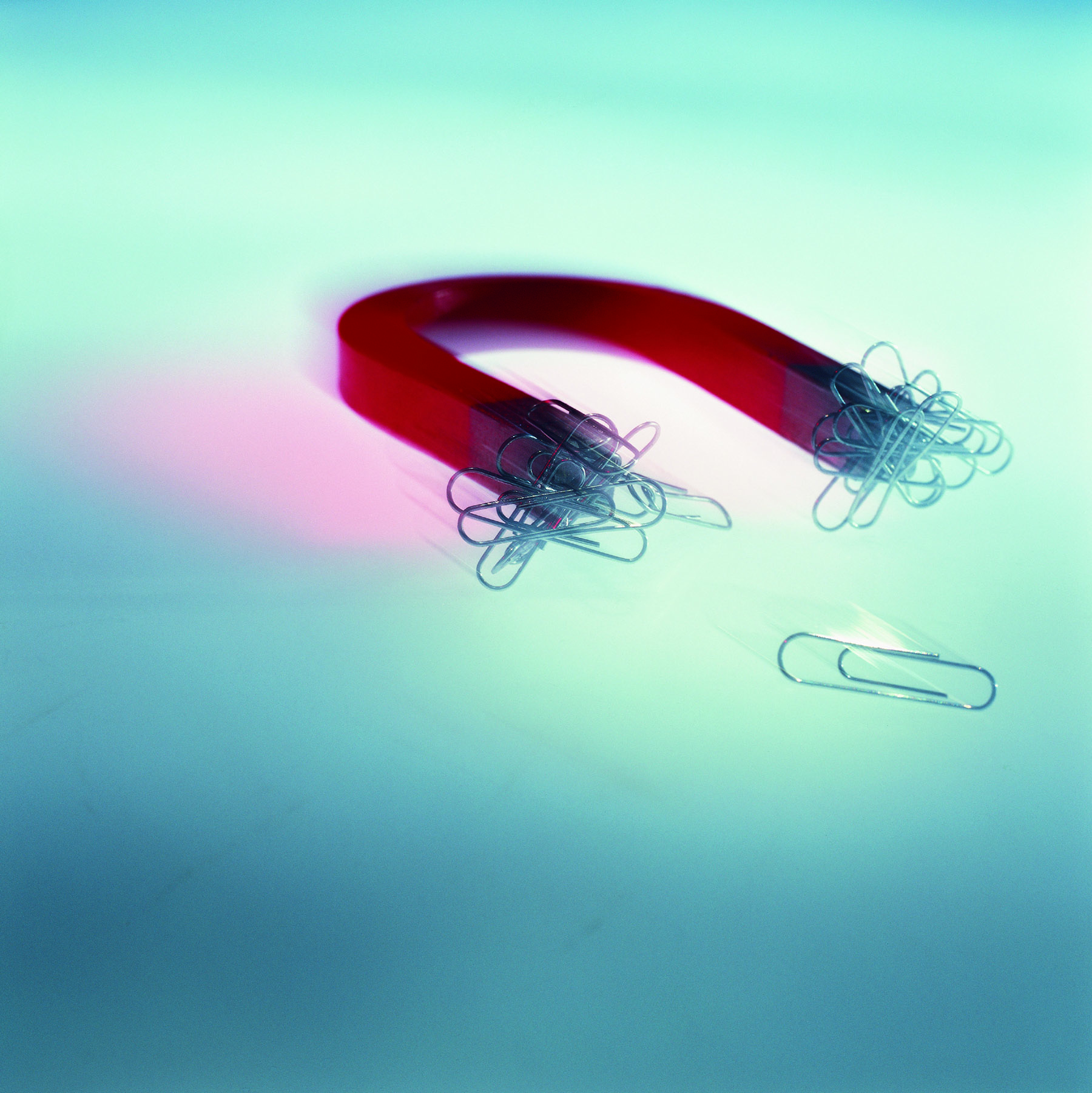 44
“Some of my most difficult negotiations are internal.”
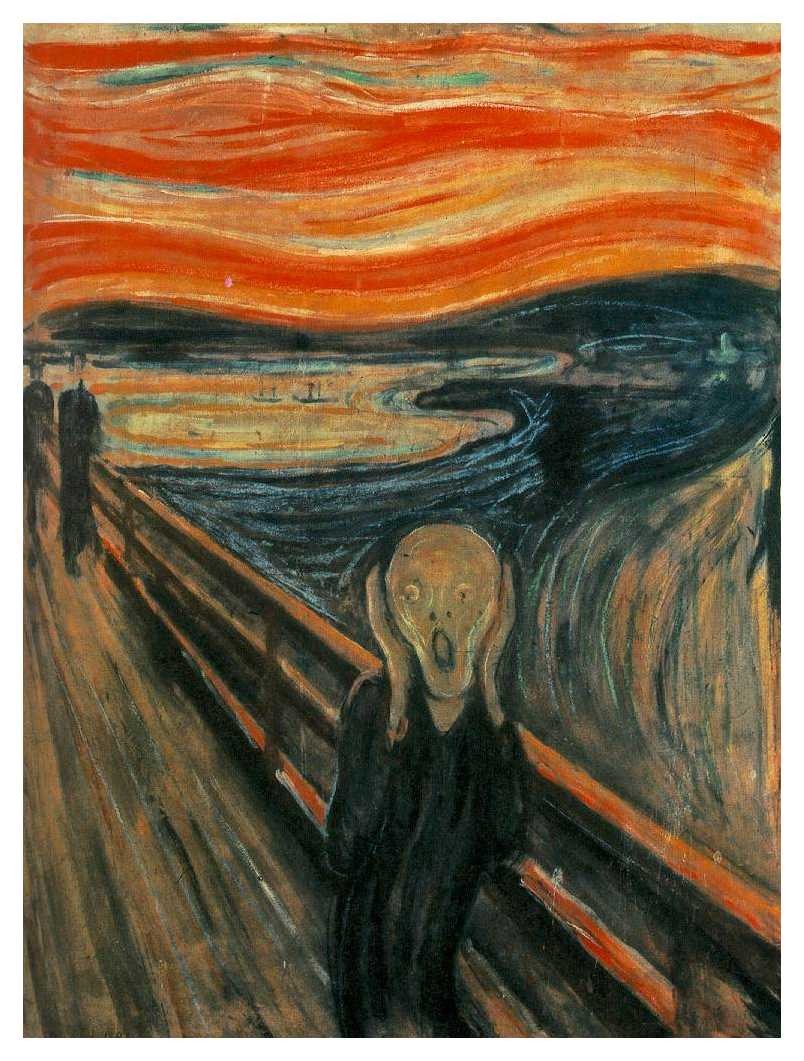 45
Remove barriers to effective influence and persuasion
Relationships
Barriers to seeing you
Interpersonal
Credibility
Why should I pay attentionto you or your idea?
Beliefs and Values
Interests
Channels and Language
Barriers to seeing your idea
Organizational
Source: Shell, G. Richard, and Mario Moussa. The Art of Woo: Using Strategic Persuasion to Sell Your Ideas. New York: Portfolio, 2007.
46
Understand their interests
Why might it be in the other party’s interests to support my idea? When you can, avoid conflicting interests and build on shared interests.
Are our interests aligned? What do other parties want that I can give them to gain their support? Look for low-cost ways to give others what they want.
Why might they say no? Try to find shared interests that outweigh conflicting interests.
47
We get stuck on positions, not interests
We get stuck here:
Look beneath the surface!
Use issues and interests to explore the value that you can create for yourself and for your partners.
48
[Speaker Notes: There are many different levels involved in negotiation. As many of you have experienced, people often come to the table with a position or an issue, as opposed to coming clean about a particular interest they are trying to meet (to be honest, sometimes people are aware of these interests and sometimes they are not - it’s your job to help them understand their interests. What do I mean? Here’s an example:

A client of mine wanted to create an interventional cardiology program in his hospital, and a nearby hospital that specialized in tertiary cardiac care offered to create a JV for interventional cardiology that seemed like it would produce a very lucrative partnership.

Let’s start with the Position – Let’s create a JV -- both CEOs had a good relationship and came to the table planning to create a JV in cardiac care 

Next comes the Issue - Creating the JV - what’s in, what’s out, how do the partners collaborate, etc. 

Now to the Underlying interest - for my client – the CEO knew he needed comprehensive cardiac services to be available for his community and that it would need to be economically feasible. For the other party, what we did not know at the time was this entity was bleeding money and was in financial crisis. This was not the public face of the institution. The other hospital was looking to my client and his system to save them - and it turns out that they were not savable. Had my client not known enough about what he was looking for and to dig deep enough to understand the intentions on the other side (through conversations and analysis), he easily could have rushed into that deal (which seemed terrific at face value) bringing not just one but possibly two institutions down in the process. 

TAKE AWAY - WHAT IS IT YOU’RE ULTIMATELY TRYING TO ACCOMPLISH? LOOK BENEATH THE WATER LINE. People often overly focus on positioning. People forget about or take for granted their interests. Understanding interests gives you greater flexibility in terms of problem solving and coming to a solid agreement. 

…There is a simple way to do this – just ask the question “Why?” We do this to ourselves when we help clients engage in structured interests analyses that form the basis for negotiations around many different types of issues. We hear positions and ask “why” until we all agree that we have hit the core interest.]
A core skill in influence and persuasion: perspective-taking
“
If there is any secret to success, it lies in the ability to get the other person’s point of view and see things from that person’s angle as well as your own.” —Henry Ford
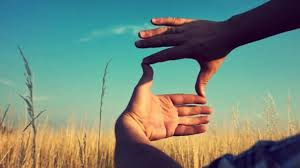 How can one gain perspective (role reversals, asking questions, etc.)?
49
49
[Speaker Notes: Introduce example – work with a client. Budget issue?


Understand the perspective of the other

What’s going on In Forsyth]
CaSe work:The Case of the Judicial Role Switch
Choose the role that is different from your current role (Judge versus Court Exec), and pair up with a different colleague at your table.
Carefully read the case and prepare your thoughts about how to best approach this situation from that role perspective.
Jot down some notes about how you would approach this conversation: 
What you would want to say to your colleague?
What would you ask them?
How can you approach the conversation to ensure that trust is maintained?
When you are both ready, engage in a conversation that tries to get to a constructive end that builds the relationship.
After your conversation, talk at your tables about how you each approached this case and what can be learned.
50
Break
51
Application:Applying the three skills (Part 1)
Think about the three skill areas we covered for improving your Productive Pairs:
Clarifying Roles
Building Trust
Improving Communication 
How can you use the above skills and tools to strengthen leadership in your court?
What are the challenges doing this from the perspective of your role?
What are the advantages you have from the perspective of your role to use these skills?
Discuss this at your tables.
Be prepared to share insights about how these ideas can be applied.
52
Application: The three skills (Part 2)
Return to your original colleagues and seats.
Share your insights from thinking in your role groups, and compare the discussions you had.
What can you learn about the other person/role that will help you work together with others?
What can you do differently in your role to strengthen your work together, and in your organization more broadly?
53
Application:Action Plan—Applying skills and concepts
Think of the next 30-60 days as your window of opportunity.
54
[Speaker Notes: Measure of progress = “how would I know if I have been successful”]
Productive Pairs: Lesson from the Ark
“
By energizing and mobilizing talented judges and court staff, by promoting and empowering our court leaders, by providing those leaders with resources they will need to do the difficult work ahead… we will bring greater efficiency to our courts—while always promoting the fair administration of justice.
— Chief Judge Janet DiFiore, Investiture Remarks, February 8, 2016
55
Reflections
56
Bibliography and further reading
Organizational Skills
Cialdini, Robert B. Influence: The Psychology of Persuasion. New York: Quill, 1993.
CFAR. Strategic Choices Tool. 
CFAR. “Approach to Tops, Middles, Bottoms and Customers.” 1995. 
Edmondson, Amy. “Psychological Safety and Learning Behavior in Work Teams.” Administrative Science Quarterly, Vol. 4 No. 22, 1999.
Edmondson, Amy. Teaming to Innovate. 2013. Jossey-Bass.
Eisenhardt, Kathleen. “Speed and Strategic Choice: How Managers Accelerate Decision Making.” California Management Review, Spring 1990, pp. 39 – 54.
Floyd, Steven W., and Bill Wooldridge. The Strategic Middle Manager: How to Create and Sustain Competitive Advantage. San Francisco: Jossey-Bass, 1996.
Gilmore, Thomas N. “Leaders as Middles.” June 1997.
Gilmore, Tom, Larry Hirschhorn and Michael Kelly. “Challenges of Leading and Planning in Loosely Coupled Systems.” Philadelphia: CFAR, 1999.
Gilmore, T.N., and Krantz, J. “Innovation in the public sector: Dilemmas in the use of ad hoc processes.” Journal of Policy Analysis and Management 10(3), 1991, pp. 455 – 468.
Heath, Chip, and Heath, Dan. Made to Stick: Why Some Ideas Survive and Others Die. New York: Random House, 2007.
Hirschhorn, Larry and Linda May. “The Campaign Approach to Change,” Change, May – June 2000.
Katzenbach, Jon R., and Douglas K. Smith. The Wisdom of Teams: Creating the High-performance Organization. Boston, MA: Harvard Business School Press, 1993.
Lester, Richard K., Michael J. Piore and Kamal M. Malek. “Interpretive Management: What General Managers Can Learn from Design,” Harvard Business Review, March – April 1998.
57
Bibliography and further reading (cont’d)
McCaskey, M. The Executive Challenge: Managing Change and Ambiguity. Boston: Putnam, 1982. 
Orton, Douglas J. and Karl Weick. “Loosely Coupled Systems: A Reconceptualization.” Academy of Management Review, 1990, Vol. 15, No. 2, pp. 203 – 223.
Oshry, Barry. Middle Power. Boston: Power and Systems, Inc., 1988, p. 37.
Oshry, Barry. “Seeing Systems: Unlocking the Mysteries of Organizational Life.”
Schein, Edgar H. “Dialogue, Culture, and Organizational Learning.” Organizational Dynamics, Autumn 1993, pp. 40 – 51.
Schein, Edgar H. The Corporate Culture Survival Guide: Sense and Nonsense about Culture Change. San Francisco: Jossey-Bass, 1999.
Shell, G. Richard and Mario Moussa. The Art of Woo: Using Strategic Persuasion to Sell Your Ideas. New York: Portfolio/Penguin, 2007.
Shell, G. Richard. Bargaining for Advantage: Negotiation Strategies for Reasonable People. New York: Viking Press, 1999.
Useem, Michael. Leading Up: How to Lead Your Boss so You Both Win. New York: Crown Business, 2001.
Court Governance
American Bar Association (1990). Standards Relating to Court Organization. (Chicago: American Bar Association, Judicial Division).
CFAR (2010). “Briefing Notes: Productive Pairs.” CFAR, Philadelphia, Pa., and Cambridge, Mass. 
CFAR (2008). “Briefing Notes: Decision Charting in the Executive Suite.” CFAR, Philadelphia, Pa., and Cambridge, Mass.
Cohn, Kenneth H. (2007). Collaborate for Success! ACHE Management Series (Chicago: Foundation of the American College of Healthcare Executives), p. 81.
Kissick, William L. (1995). “Bridging the Cultural Gaps.” Physician Executive 20, no. 2.
58
Bibliography and further reading (cont’d)
Krantz, James (1989). “The Managerial Couple: Superior-Subordinate Relationship as a Unit of Analysis.” 28 Human Resource Management 161-175.
McQueen, Mary C. (2013). Governance: The Final Frontier. Executive Session for State Court Leaders in the 21st Century (Williamsburg, VA: National Center for State Courts).
National Association for Court Management (2011). The Court Administrator: A Manual. (Williamsburg, VA: National Association for Court Management).


National Center for State Courts (2006). “Key Elements of an Effective Rule of Court on the Role of the Presiding Judge in the Trial Courts.” Report, NCSC, Williamsburg, Va., June. 
O’Connor, Edward J., and C. Marlena Fiol (2010). “Separately Together.” Healthcare Executive (January/February 2010).
Tobin, Robert W. (1999). Creating the Judicial Branch: The Unfinished Reform. (Williamsburg, VA: National Center for State Courts).
Wheeler, Russell (1988). Judicial Administration: Its Relation to Judicial Independence (Williamsburg, VA: National Center for State Courts), p. 23.
59
About CFAR
60